Alimentación saludable
Ciencias naturales- 2° básico
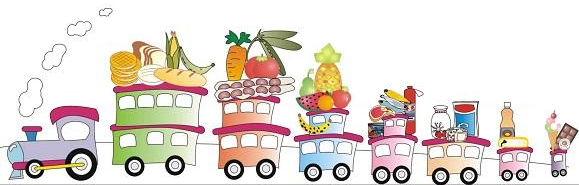 Hola, hoy vamos a hablar de la comida saludable. ¿Te has puesto a pensar que tipos de alimentos existe? ¿Y, de donde vienen?
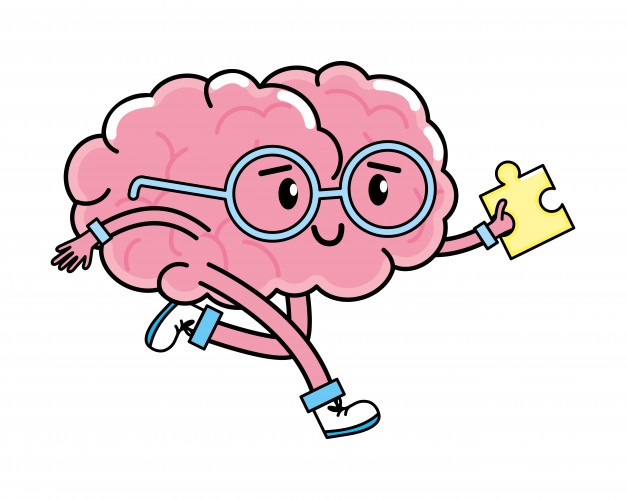 Existen tres tipos de alimentos según su origen:
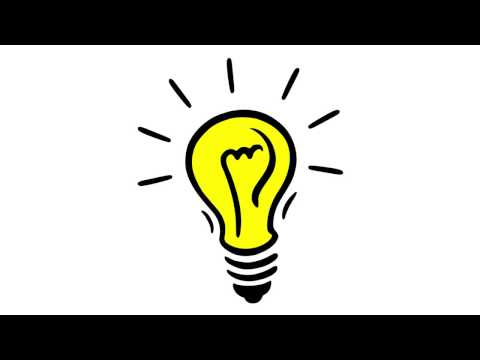 Los que vienen del vegetal: verduras, frutas, cereales
Los que vienen  del mineral: aguas y sales minerales
Los que vienen de los animales: carnes, leche, huevos
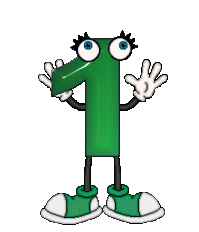 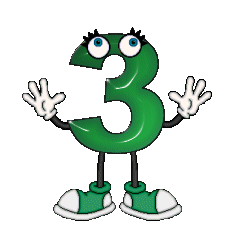 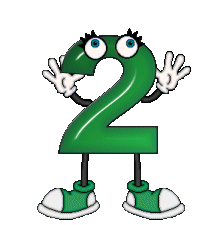 Ahora, revisaremos los tipos de alimentos, según la pirámide nutricional.
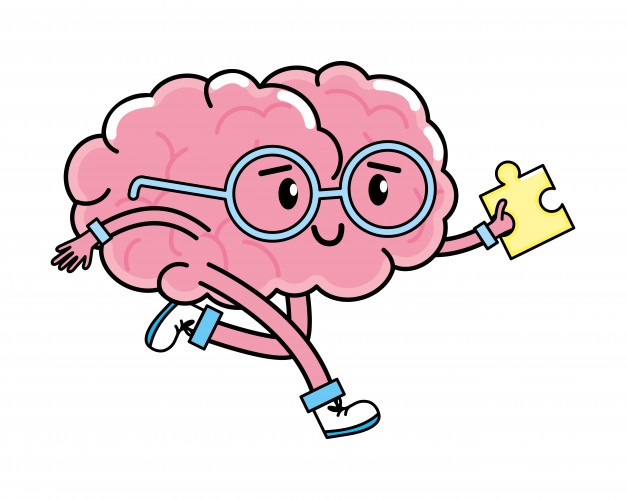 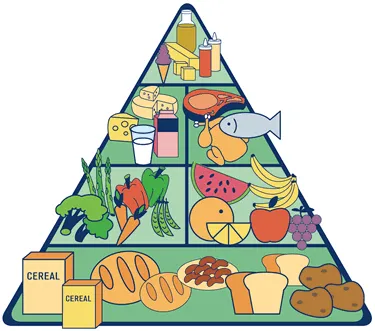 En el grupo 1:
Leche y alimentos que tienen leche; como el yogurt, queso o mantequilla. En ellos hay proteínas.
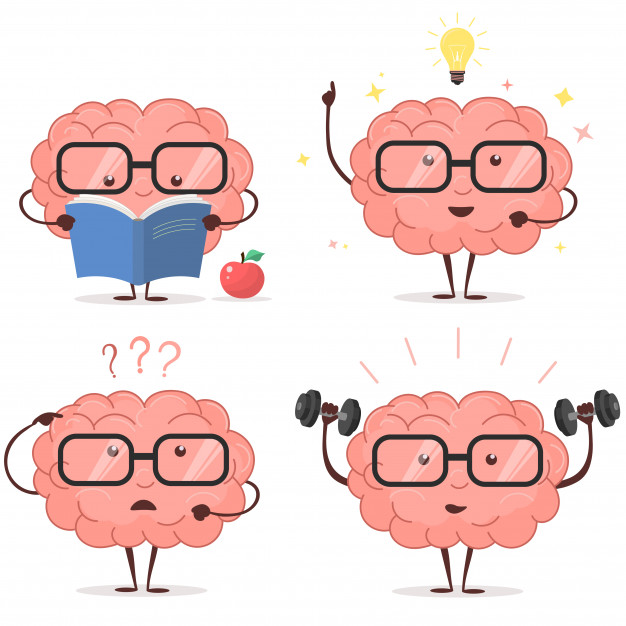 Origen: Animal
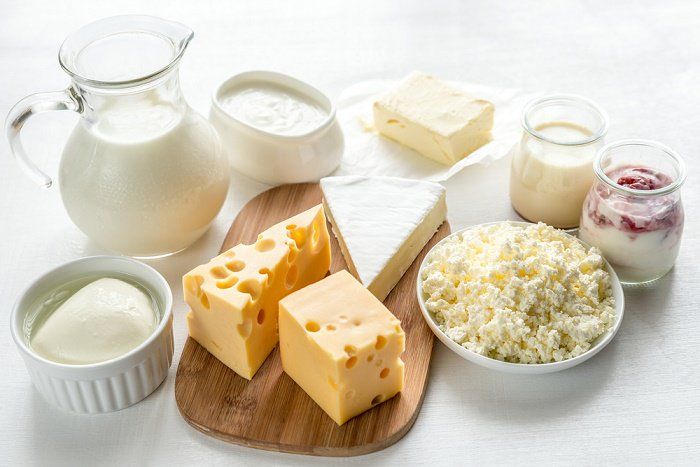 Inventa un desayuno que tenga al menos tres alimentos lácteos
________________________________________________________________________________________________________________________________________________________________________________________
En el grupo 2Carnes pescados y huevos. En ellos hay proteínas.
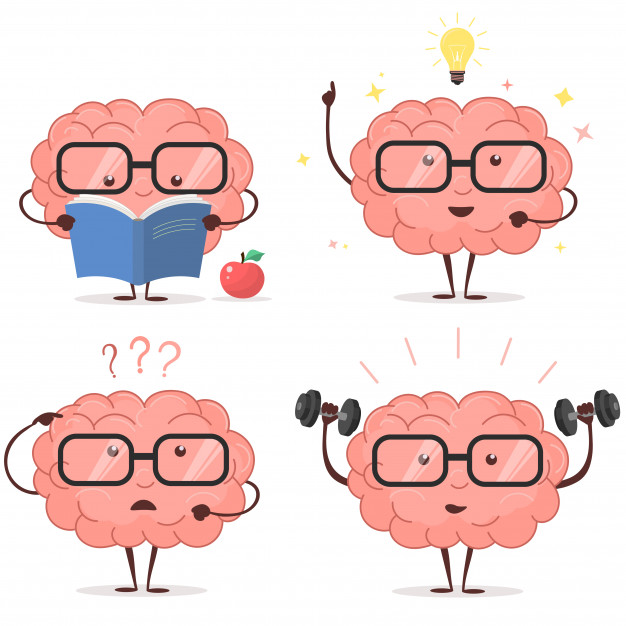 Origen: Animal
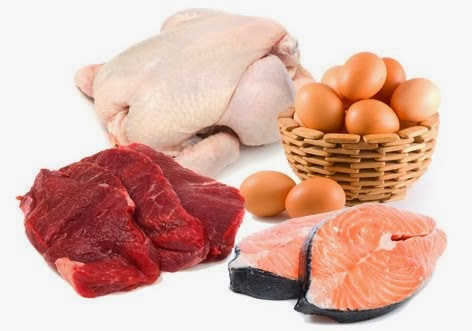 ¿Qué te gusta más; la carne, el pollo o el pescado?
______________________________________________________
Inventa un menú de almuerzo que tenga pescado y huevos
__________________________________________________________________________________________________________________________________________________________________
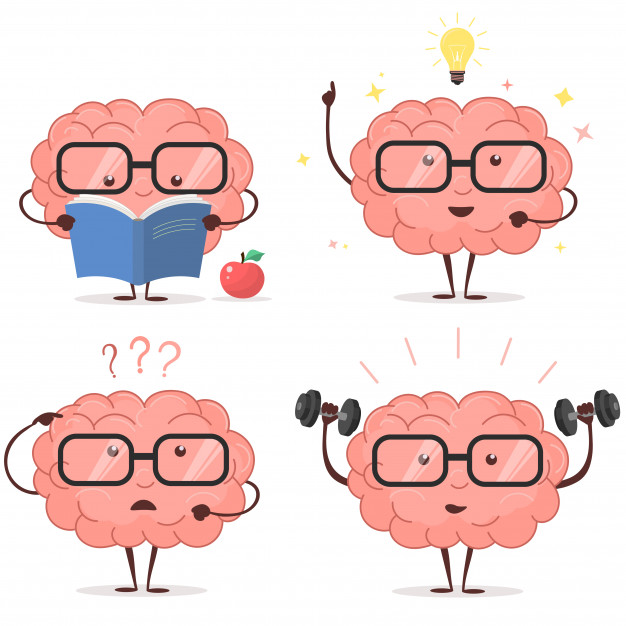 En el grupo 3Legumbres, frutos secos y papas. En ellos hay Glúcidos pero también poseen cantidades importantes de Proteínas, Vitaminas y Minerales.
Origen: Vegetal
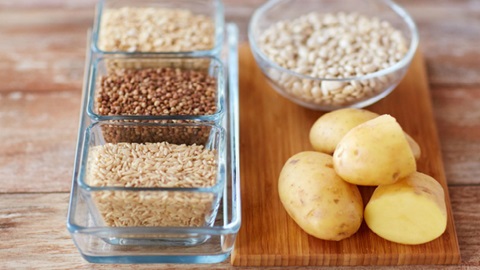 Escribe 4 maneras de preparar papas en una comida
________________________________________________________________________________________________________________________________________________________________________________________
En el grupo 4Hortalizas o verduras. En ellos hay Vitaminas y Minerales
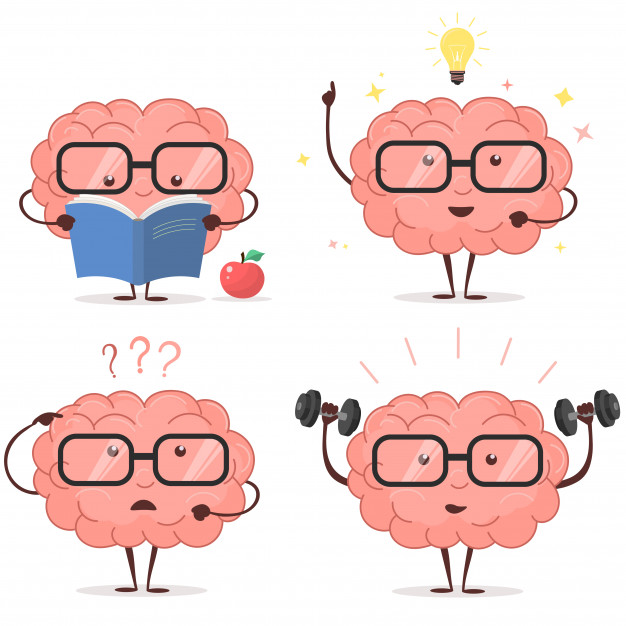 Origen: Vegetal
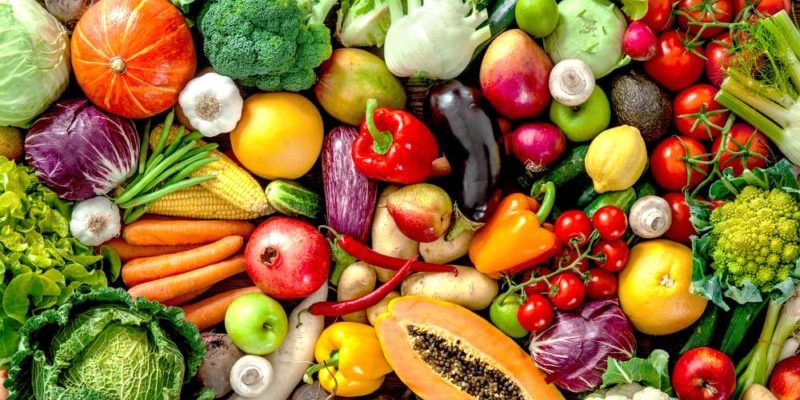 Inventa 3 ensaladas diferentes con las verduras que observas en la imagen:
________________________________________________________________________________________________________________________________________________________________________________________________________
En el grupo 5Frutas. Alimentos reguladores. En ellos predominan las Vitaminas y Minerales
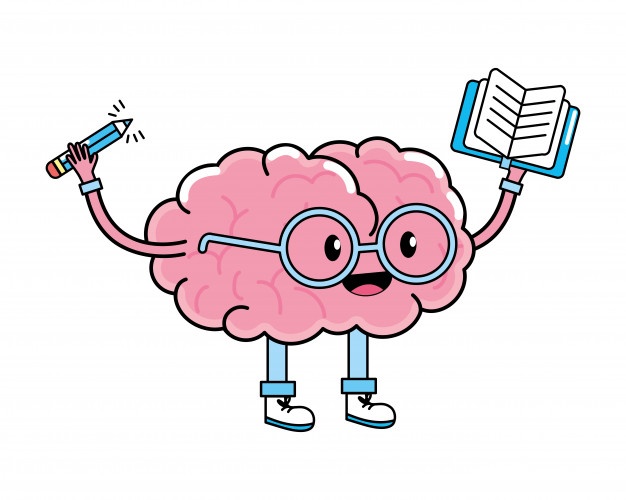 Origen: Vegetal
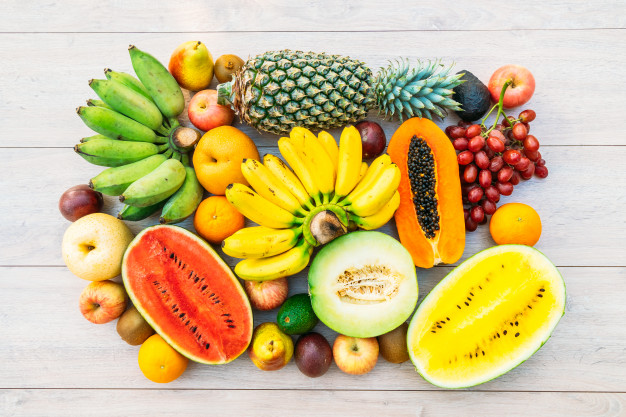 Inventa tres tipos de jugos diferentes según las frutas que observas en la imagen
__________________________________________________________________________________________________________________________________________________________________________________________________________________________________________
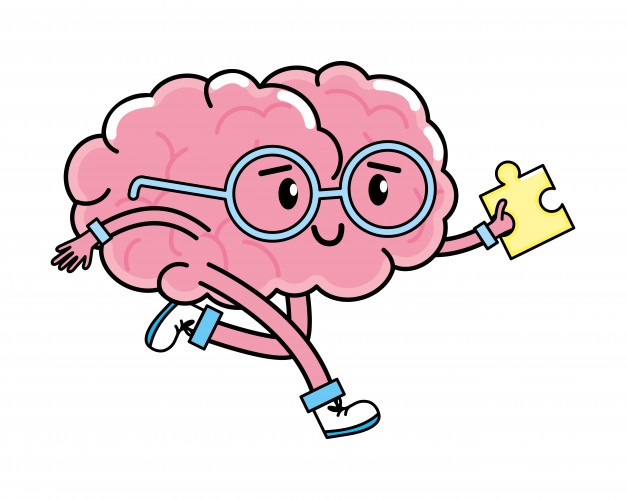 En el grupo 6:Cereales. En ellos hay Glúcidos.
Origen: Vegetal
¿Cuál es tu cereal favorito?
__________________________________________

¿Cómo te gusta prepararlo; con leche o yogurt?
_______________________________________________________________
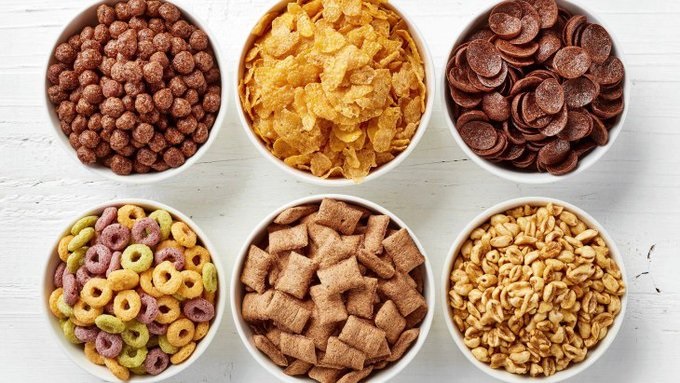 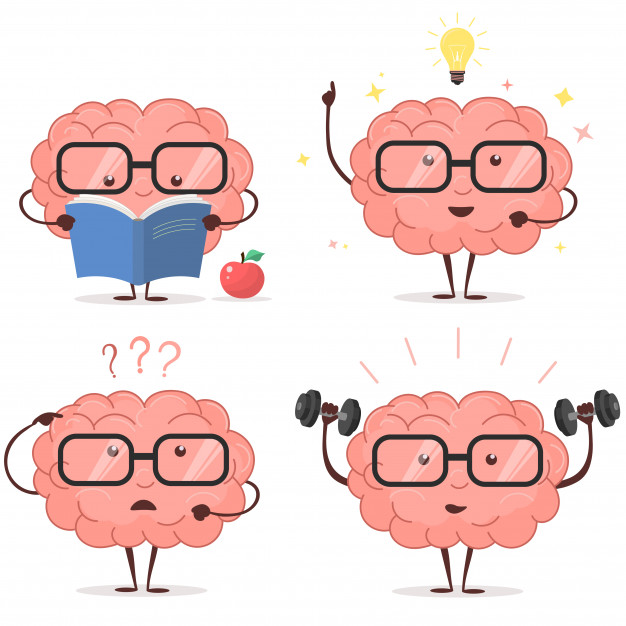 En el grupo 7 :Mantecas y aceites. En ellos hay Lípidos.
Origen: Animal y vegetal
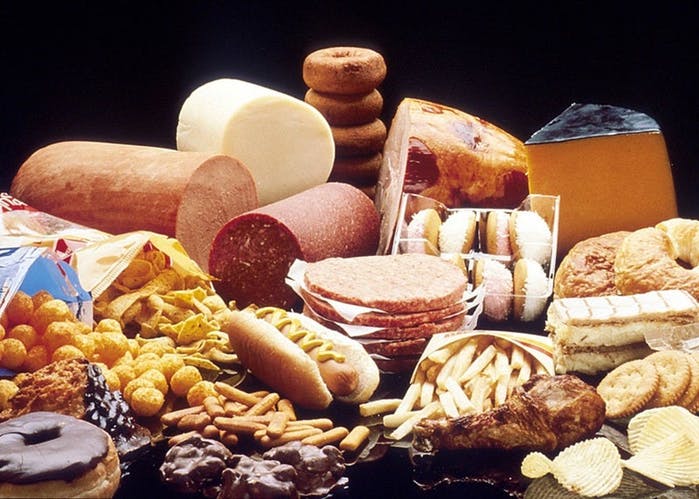 ¿Crees que comer mucho de estos alimentos es saludable? ¿Por qué?
_____________________________________________________________________________________________________________________________________________________________________________________________
¿Y los alimentos de origen mineral?
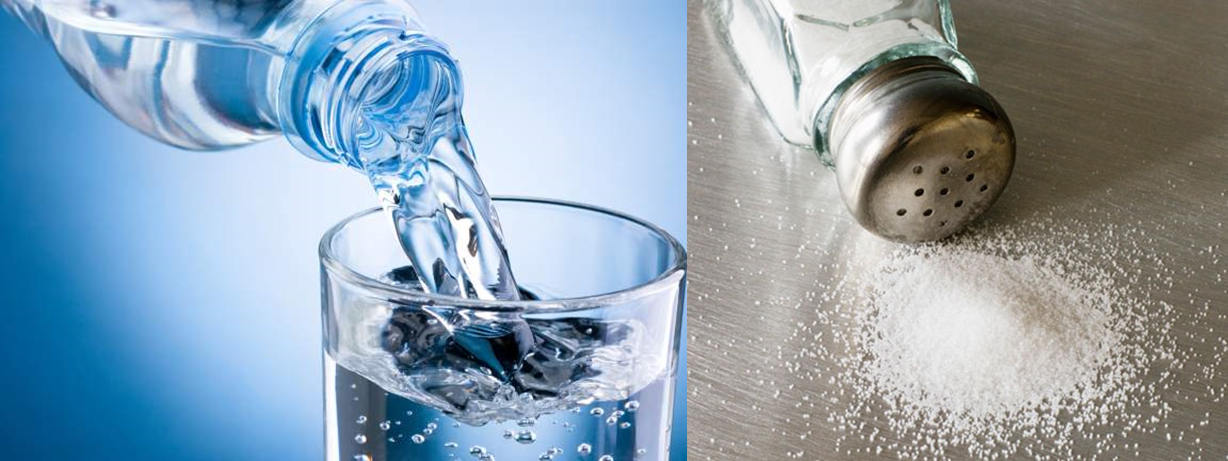 AGUA
SAL